Single-photon detectors for quantum applications
Harry Lewis, PHORWARD group
TRIUMF Quantum workshop, March 2024
Quantum applications of single-photon detectors (SPDs)
Information can be encoded in the polarization state of a photon
Quantum key distribution requires reliable transmission and detection of single photons over long distance 
Linear optical quantum computing requires accurate resolution of high photon numbers across a broad spectral range
Converting these technologies from proof-of-concept to practical use will require extremely high-performance detectors
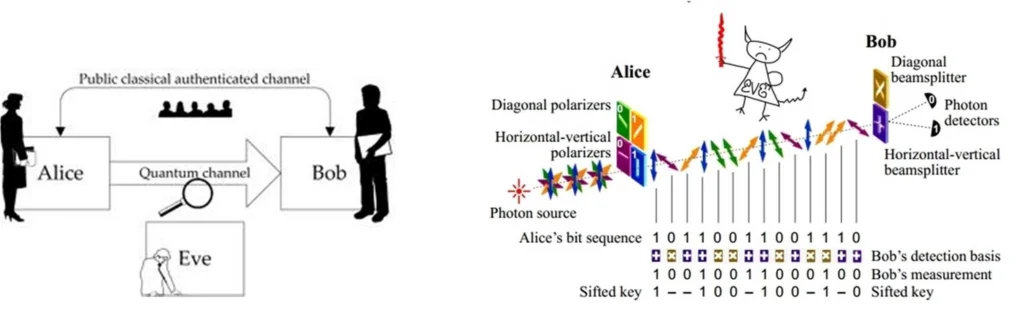 Performance parameters for quantum SPDs
High photon detection efficiency 
Low dark counts
High maximum count rates 
Photon number resolution – requires multi-pixel devices or ultra-fast operation, critical for optical quantum computers and for closing security loopholes in QKD
Different SPD devices
Superconducting nanowire SPDs – massive advantage in detection efficiency (>90%) and dark count (0.01cps), but require sub-1K temperatures
Silicon SPADs and SiPMs – mature technology but limited to NIR wavelengths. PDE up to ~60%
Room for development in semiconductor SPDs – SWIR detection
1550nm detection lends compatibility with existing fibre networks and optimised components, as well as transmission in daylight for satellite links
InGaAs/InP SPADs and SPAD arrays – detection in telecoms band (1550nm), higher DCR than silicon, lower PDE <30%
Research into new materials to combine with InGaAs or other narrow band-gap absorbers
Up-conversion APDs – silicon SPAD coupled with waveguide and pump laser to detect lower-energy photons
Capabilities at TRIUMF
The PHORWARD group has facilities for detailed characterization of single-photon detectors 
Currently targeted at studies of VUV-SiPMs for particle physics experiments, capacity to measure a range of semiconductor SPDs and developing infrastructure for IR characterization
Capabilities to measure device parameters including PDE, reflectivity, timing response, dark count rates, and secondary photon emission at a wide range of wavelengths and temperatures
Infrastructure for optical characterization of quantum sensors
What do we not do – grow and fabricate devices
MIEL
Microscope for the Injection and Emission of Light
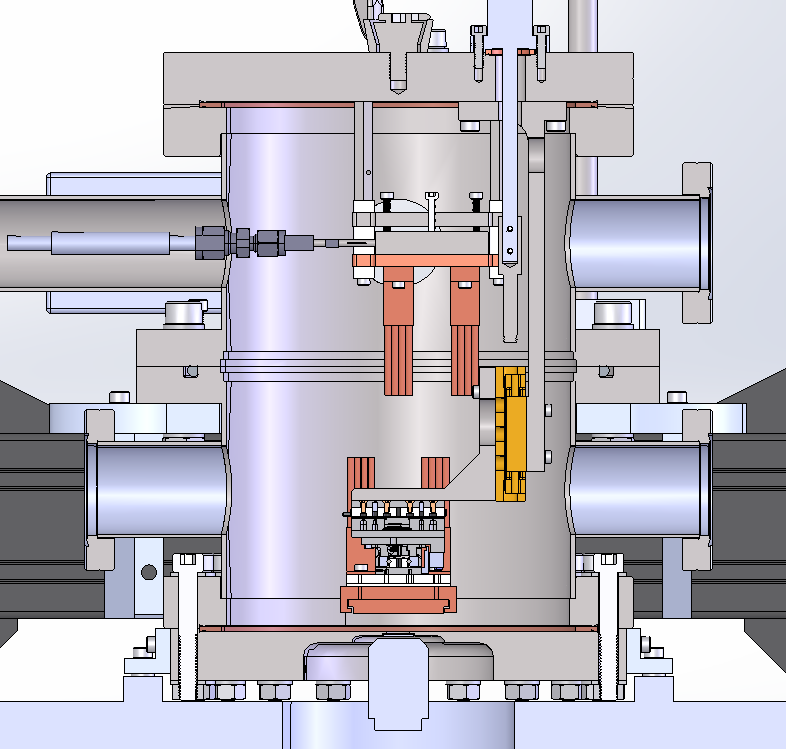 DAQ
SiPM Surface
Vacuum Window
Upper Cold Stage
Sync
LASER
Dichroic Mirror
Copper Braided
Cold Fingers
LXe
SiPM Position
Emission Filter
LAr
Microscope Objective
X-Y Stage Motors
LN2
Emitted Light
6
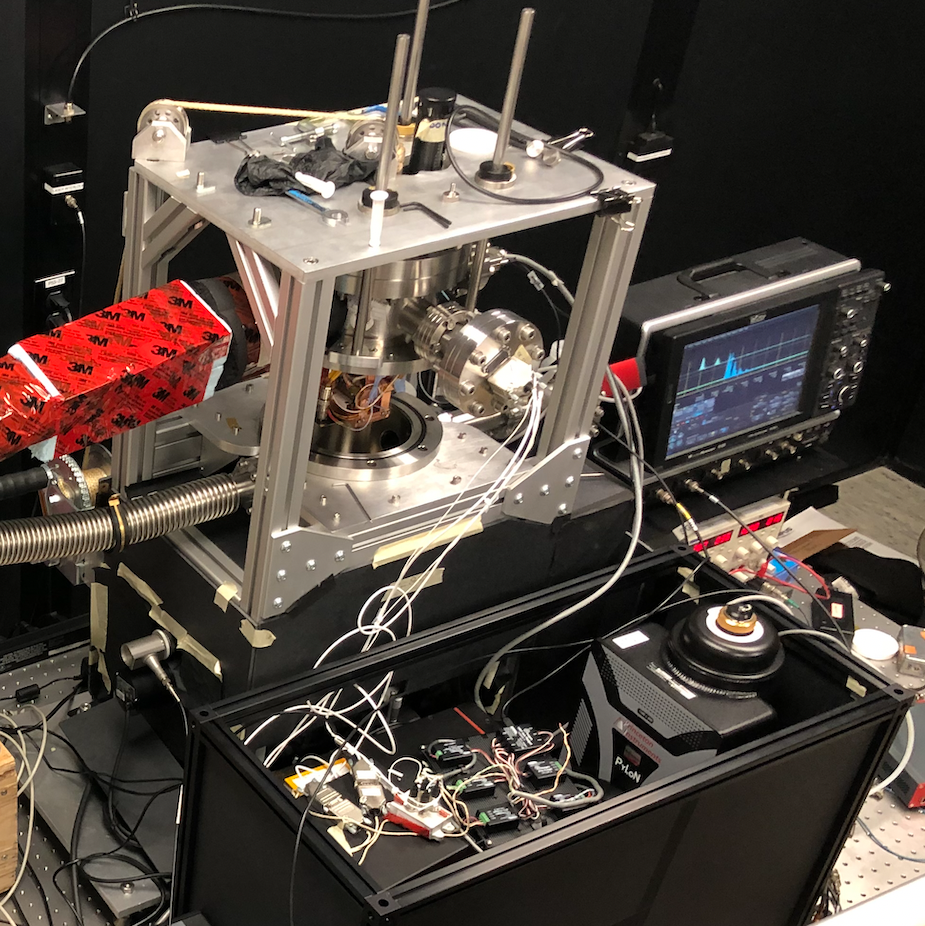 Cooled X-Y Stage
SPAD
Vacuum Chamber
The MIEL Experiment
Objective
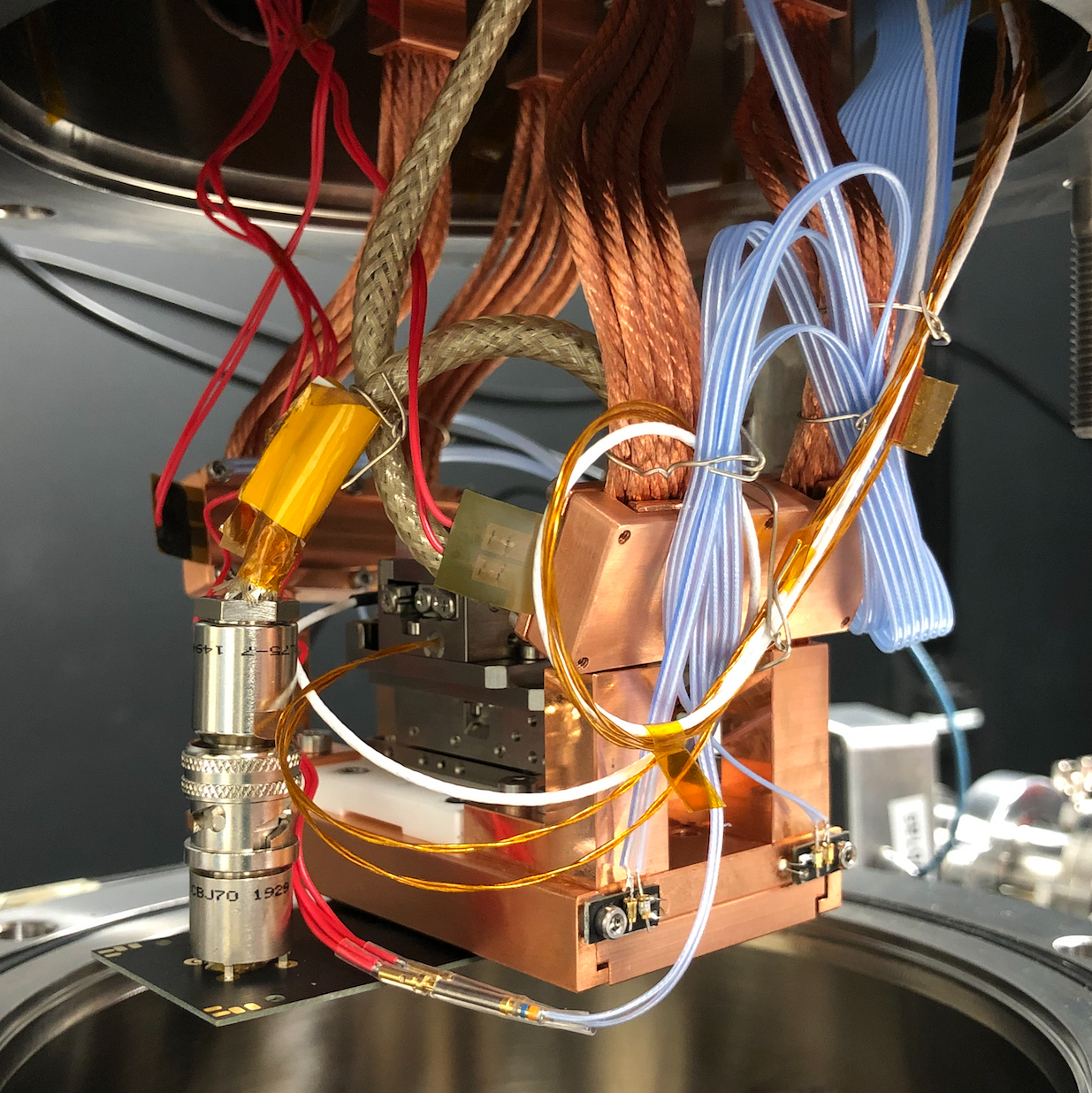 Laser
(405 nm)
IX-83 Microscope
Cryogenically Cooled X-Y Stage with SiPM Mounted
Diffraction Grating
B)
A)
Spectroscopy
Imaging
Spectrometer and Cryogenically Cooled Camera
MIEL
Two basic modes
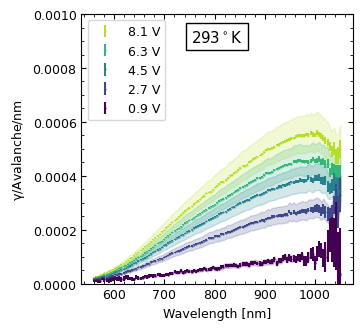 A)
SiPM Surface
Vacuum Window
FBK Reflected Light and Laser Spot
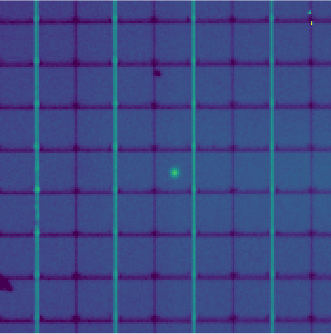 Dichroic Mirror
B)
Emission Filter
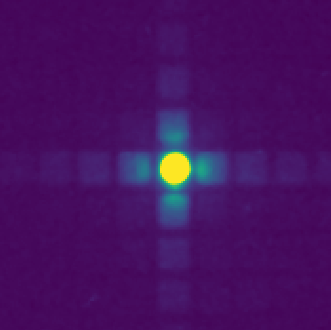 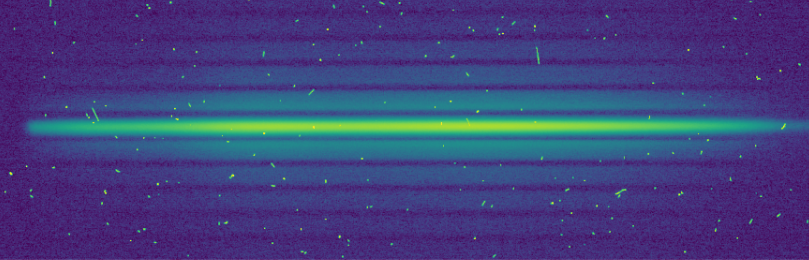 Emitted Light
2D Emission Map
7
Cooled X-Y Stage
SPAD
Vacuum Chamber
Objective
Laser
(405 nm)
IX-83 Microscope
Diffraction 
Grating
B)
A)
Spectroscopy
Imaging
Spectrometer and Cryogenically Cooled Camera
Future upgrades
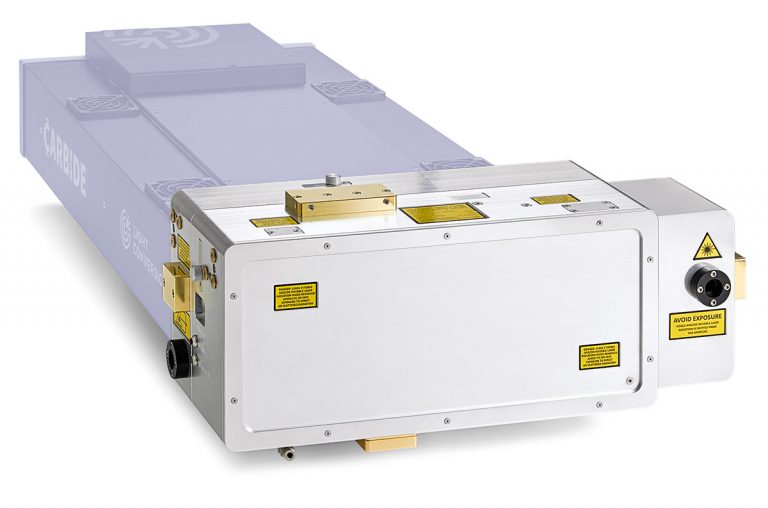 OPA Light Source (this year):
Fast timing (fs scale)
Broad spectrum (310-2000nm)
Inspect device response to a specific wavelength
1200nm+ for two-photon absorption (generating charge carries at the focus, and focus can be anywhere in the bulk)
Characterize impact of IR light on performance of different quantum sensors, identify surface vs bulk effects



Upgrade microscope for SWIR imaging
VERAVacuum Efficiency, Reflectivity, and Absorption
Deuterium light source with emission from VUV to NIR (140-830nm), wavelength controlled with vacuum monochromator
LN2 cooling
Control of various parameters: Temperature, light source, optical angle of incidence
PMT inside chamber can be positioned to measure device reflectivity
Digitizer used for waveform-level measurements
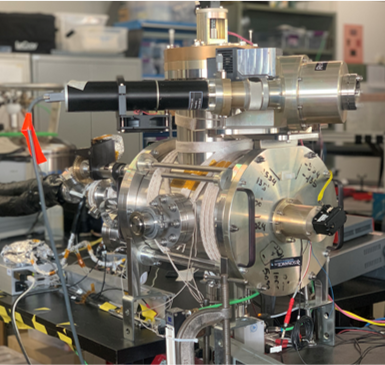 Lamp
Cooling lines
Equipment flanges
Thank youMerci
www.triumf.ca
Follow us @TRIUMFLab
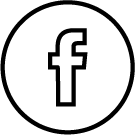 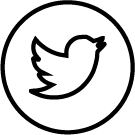 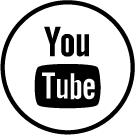 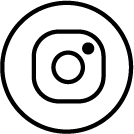